Terminal 4 Training
Feb. 2025
Adam Brewer | Kendal Clark
Agenda
T4 Lingo | Symbols & Buttons on Direct Edit
Sub Nav vs Nav | Show in Navigation
Resize Photos in the Media Library
Content Piece Several Photos
New University Photographer
Mobile View vs Desktop
Updates
Questions
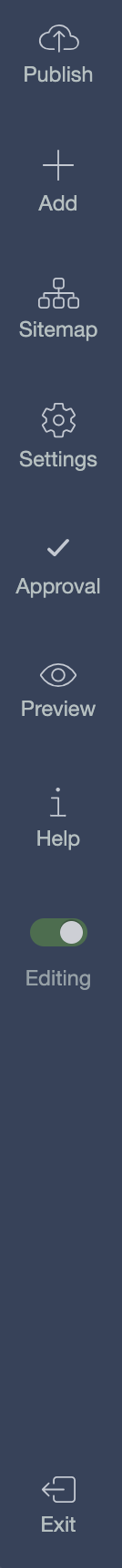 T4 Lingo | Symbols & Buttons on Direct Edit
Lingo
Site Structure/Tree
Direct Edit
Child Section
Breadcrumbs
General Content
Section
Pending
News Story/Event	
Video ID
Playlist ID
Teaser
Body
Title Category
Linked Categories
Featured
Mirrored Content
Canonical Link
Expiry Date
Preview
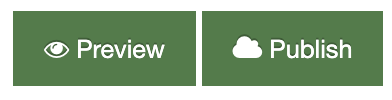 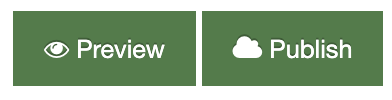 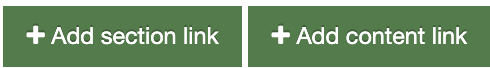 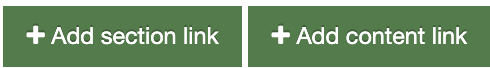 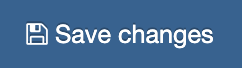 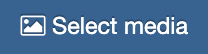 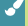 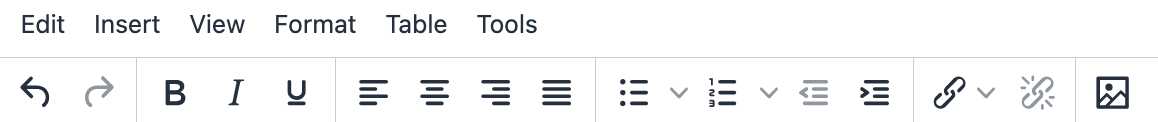 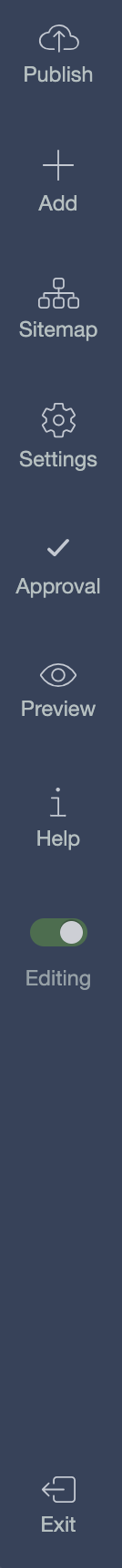 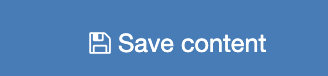 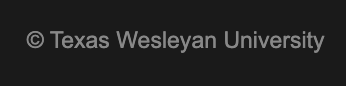 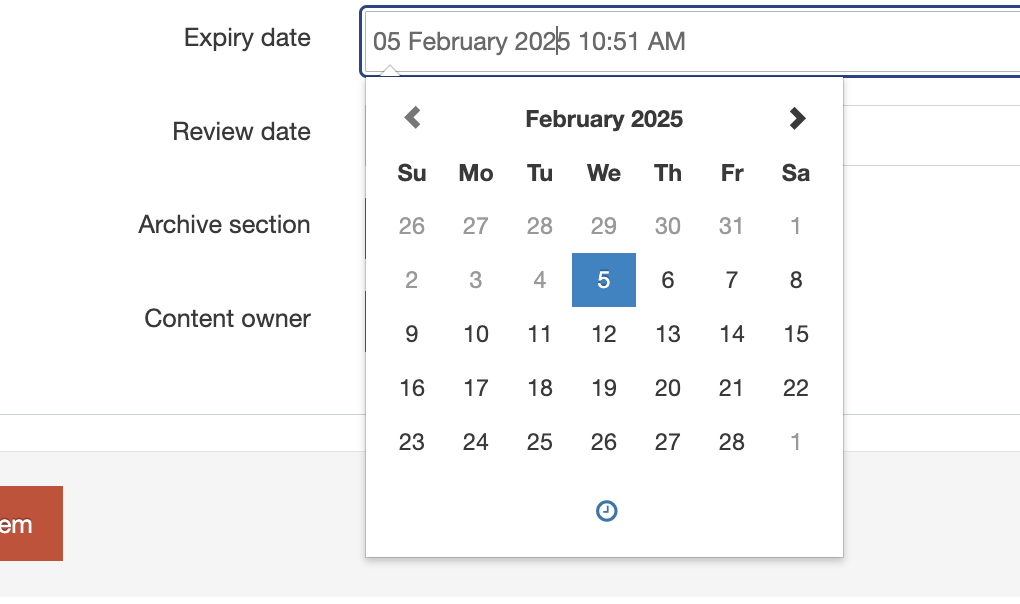 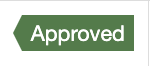 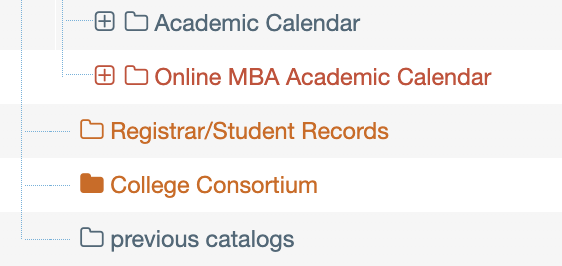 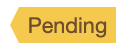 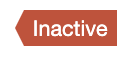 Navigation
Nav
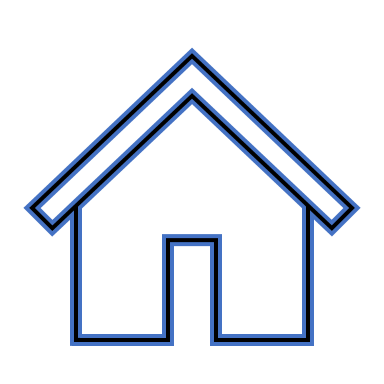 Page 1
Page 2
Page 3
Your Main Page can have a navigation with pages
Each of those pages can then have their own navigation (different from the main page) & sub Navs
See the illustration visual on the right!
Real Example: Admissions & Aid & Undergraduate Admissions
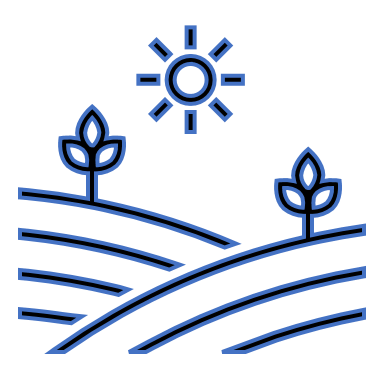 Main Page
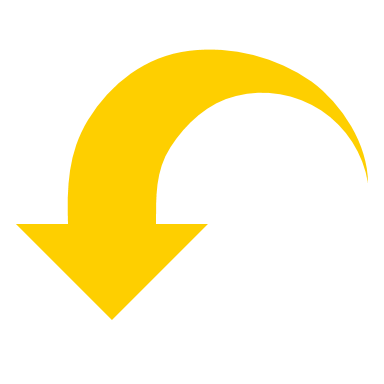 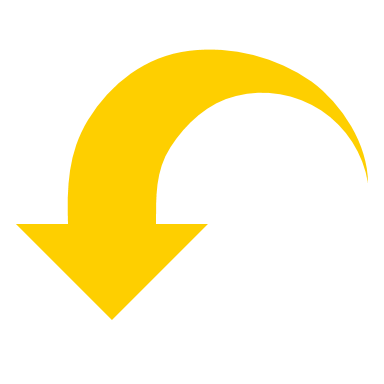 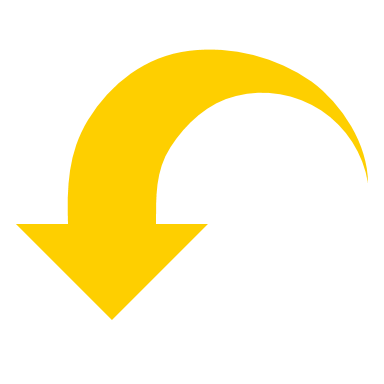 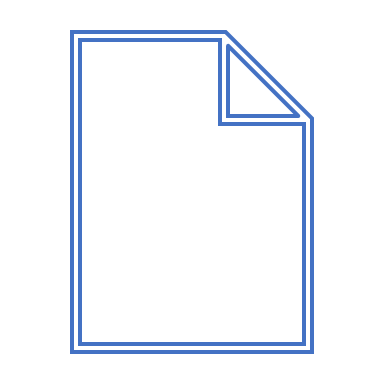 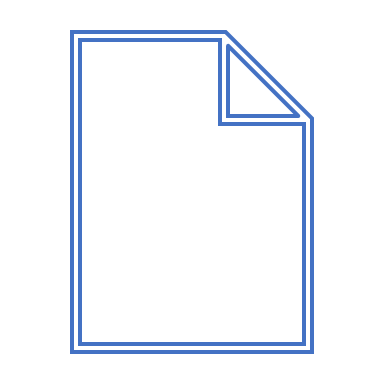 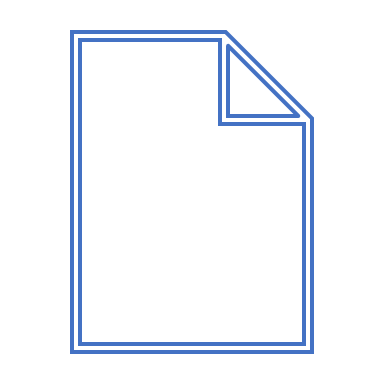 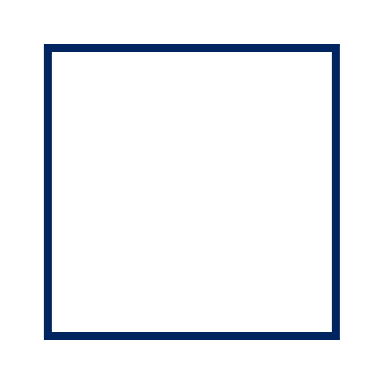 [ Nav Page 2 ]
Item 1
Sub 1
Sub 2
Item 2
[ Nav Page 1 ]
Item 1
Item 2
Sub 1
Sub  2
[ Nav Page 3 ]
Item 1
Sub 1
Item 2
Sub 1
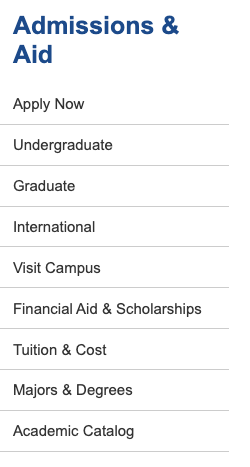 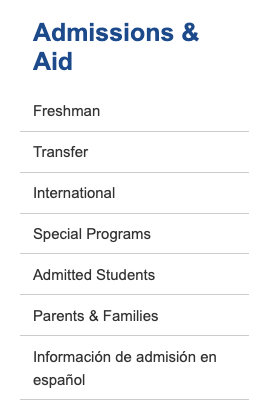 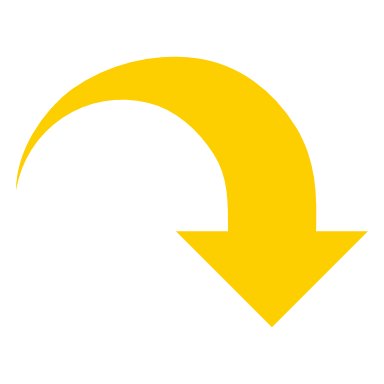 Page 3
Page 2
Page 1
Navigation
Example: Career Counseling
Hub Page SubNav – Content
"Get Career Counseling"
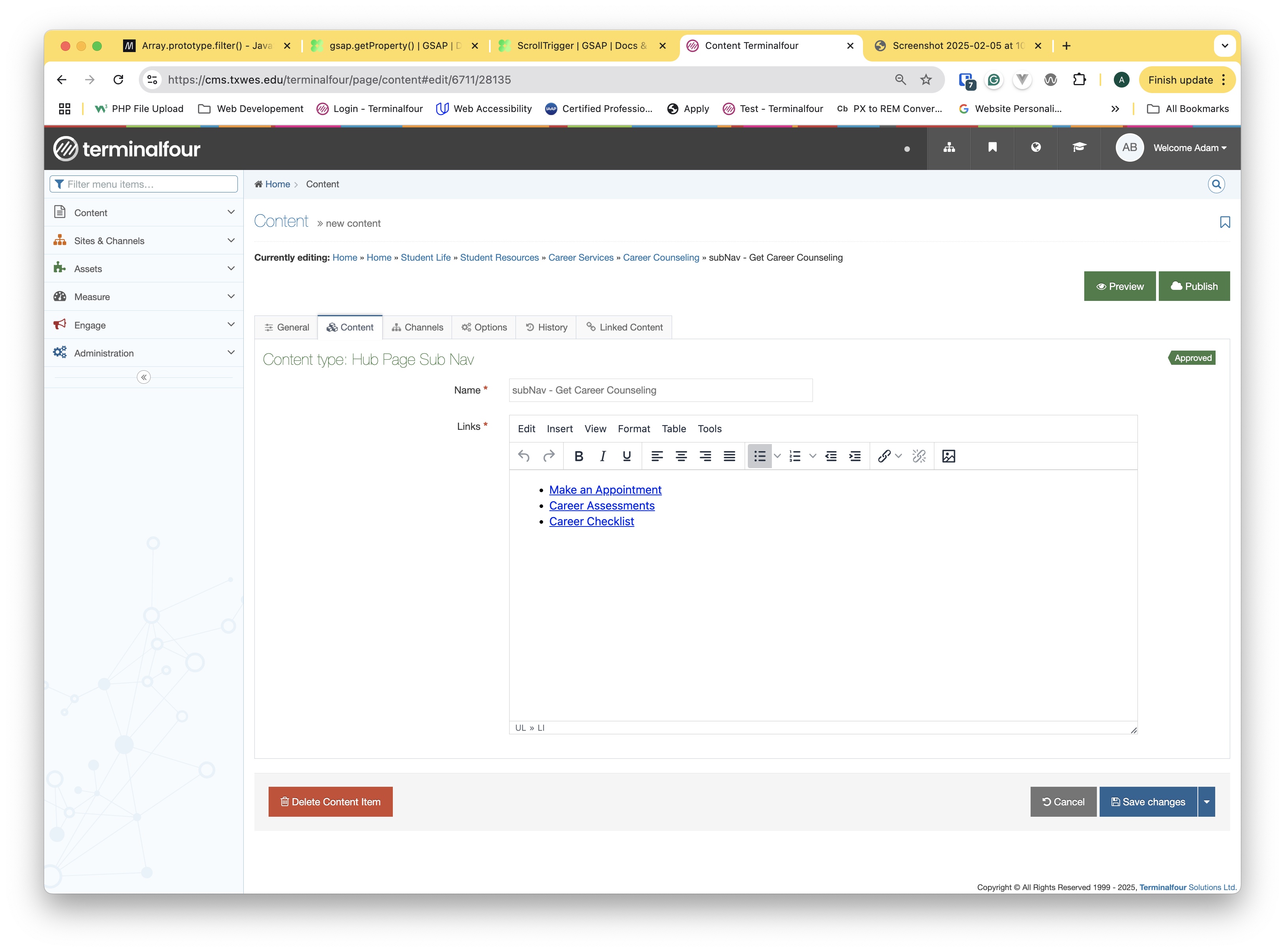 Navigation
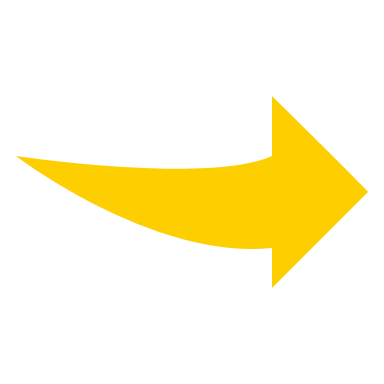 Change the sub nav here!
Show a page in Nav here!
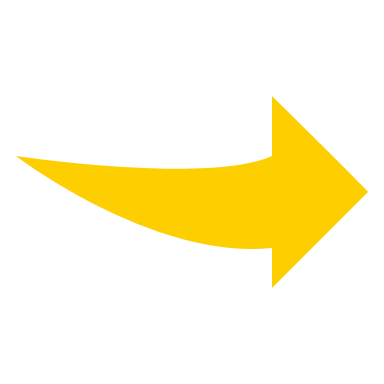 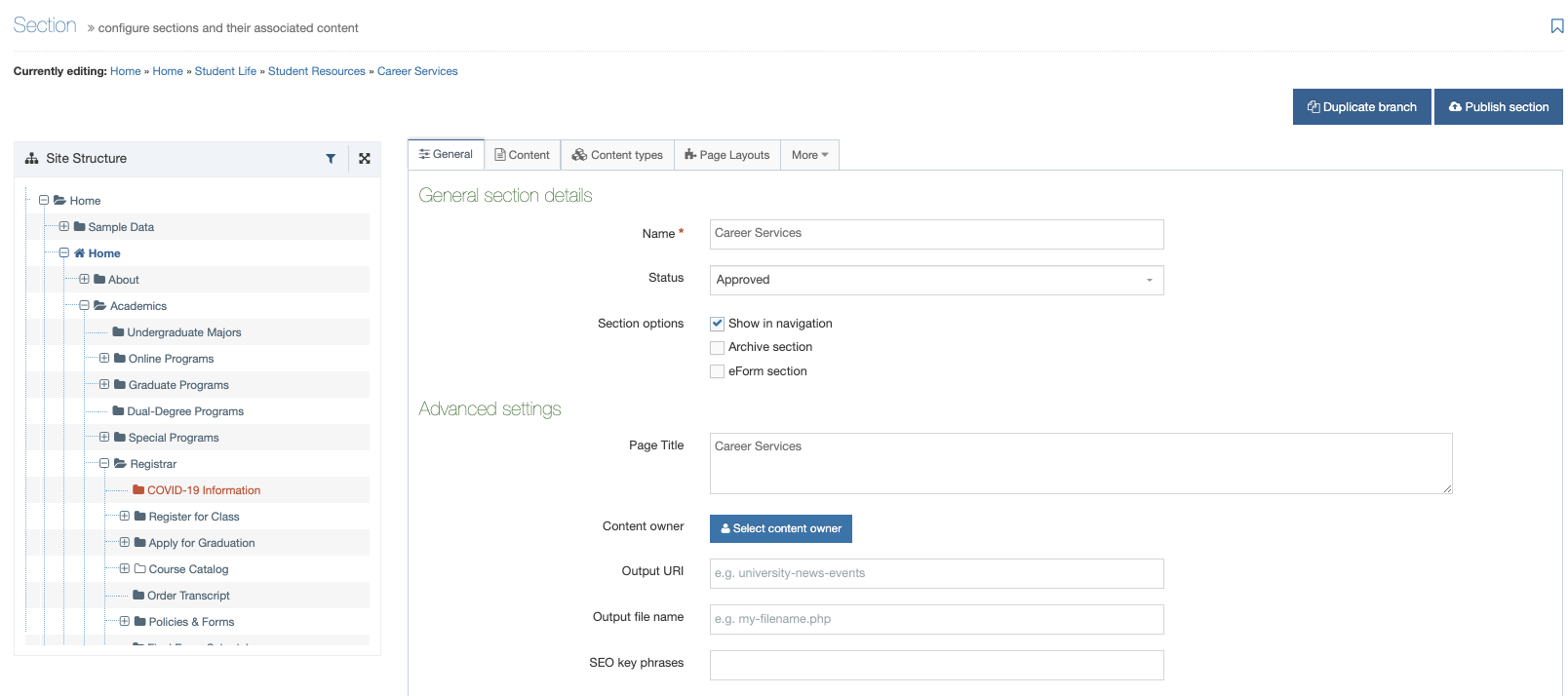 How to Resize Photos in the Media Library
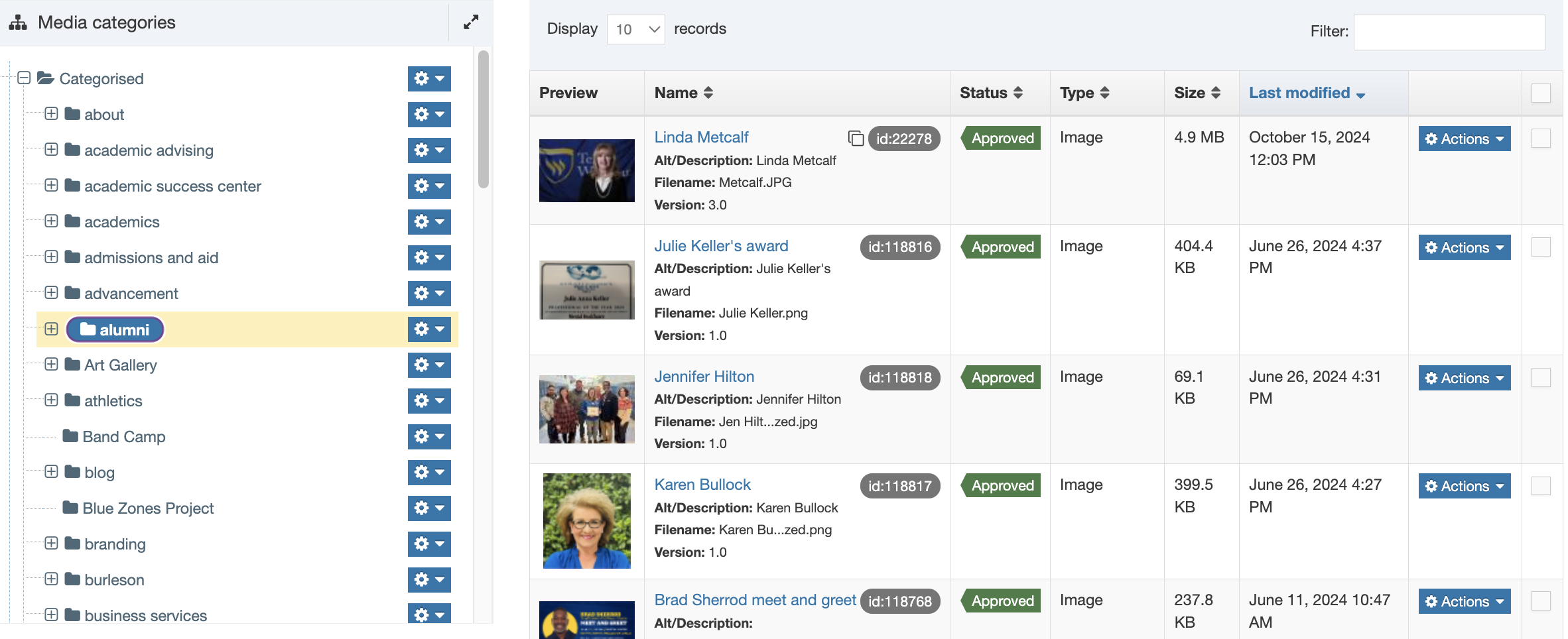 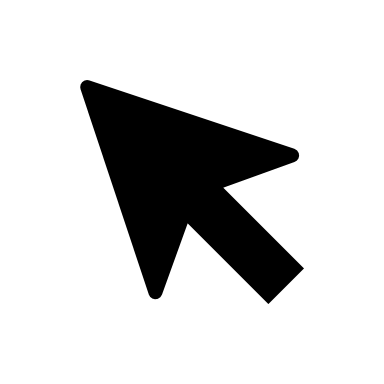 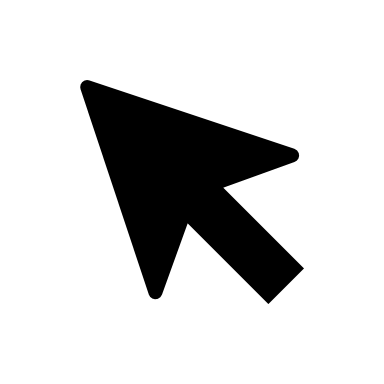 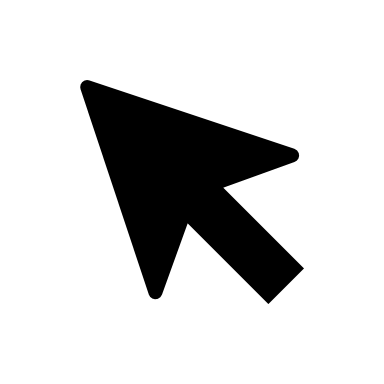 1. Find the image you need to resize
2. Click on the image title
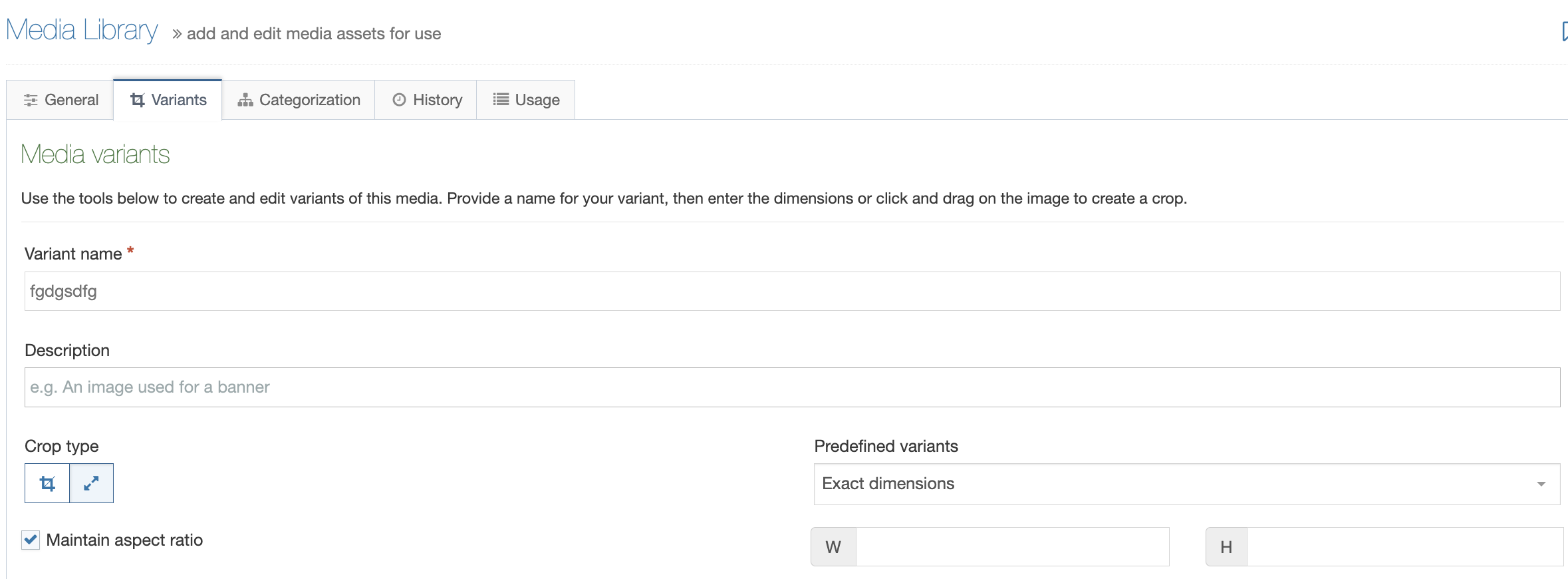 How to Resize Photos in the Media Library
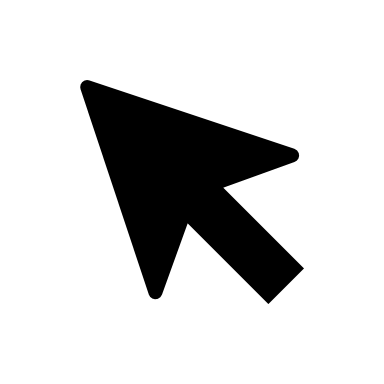 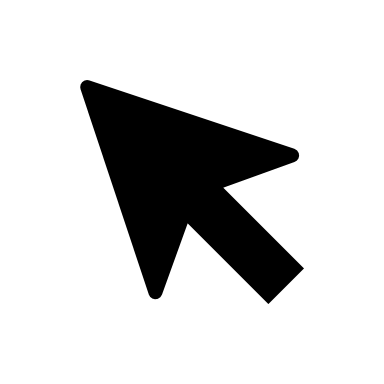 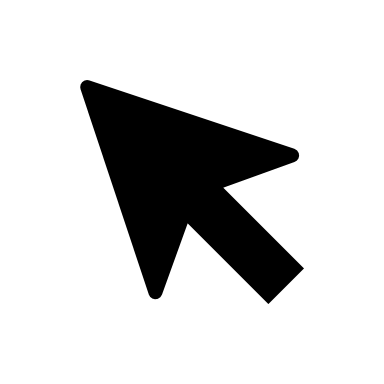 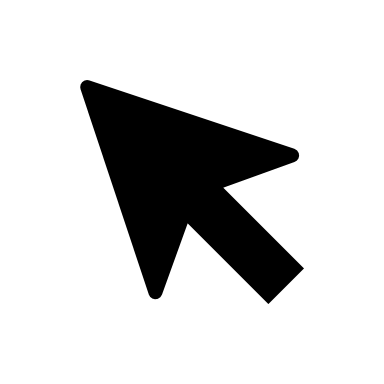 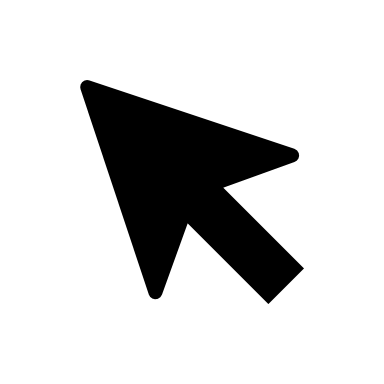 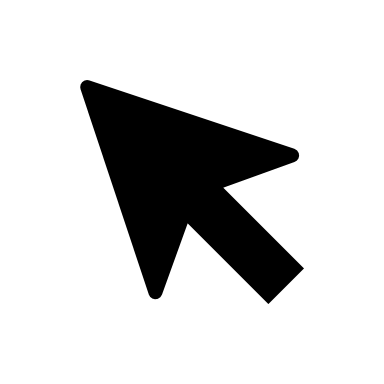 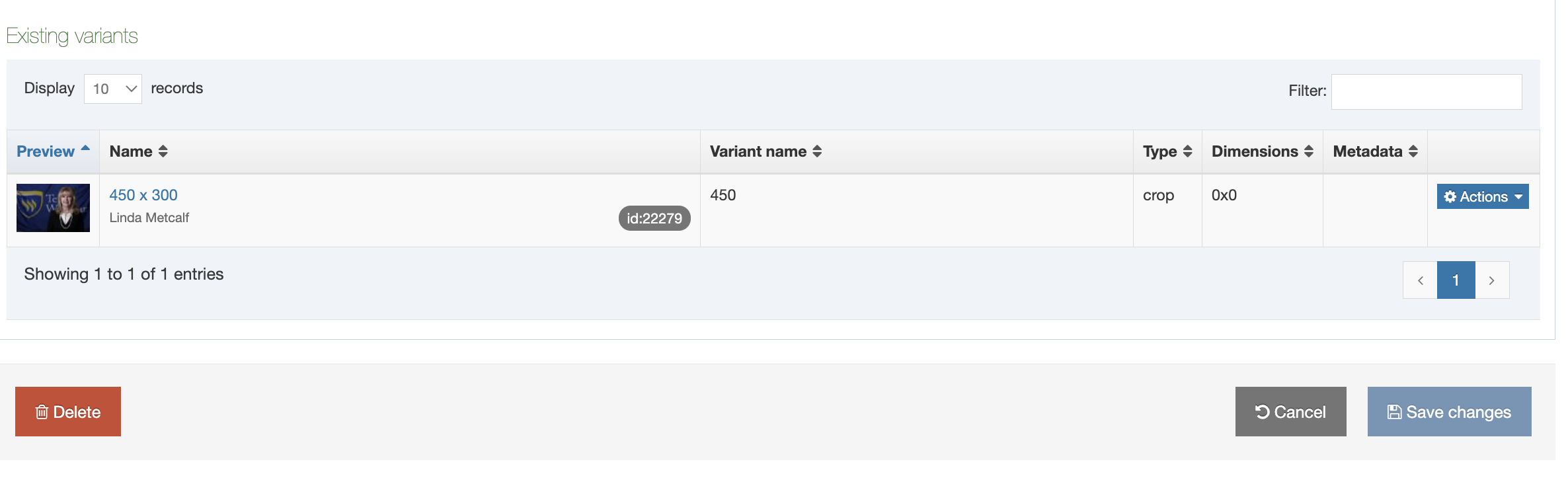 3. Click Variants
4. Title the Variant name
5. Click Arrow Image entitled “Resize”
6. Add Description (Optional)
7. Enter W & H Pixel Sizes
8. Click Save Changes
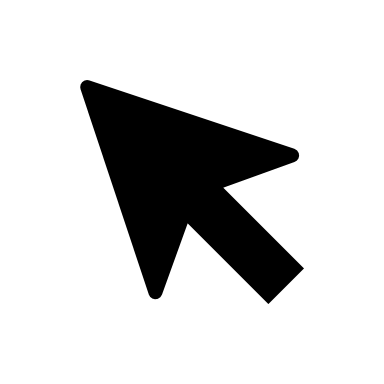 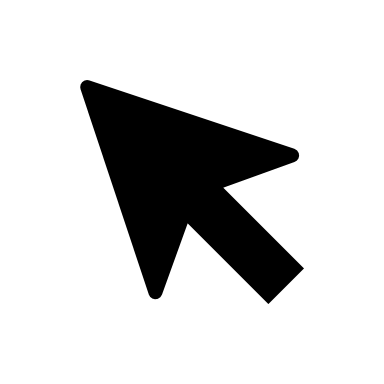 Adding Several Photos to a Content Piece
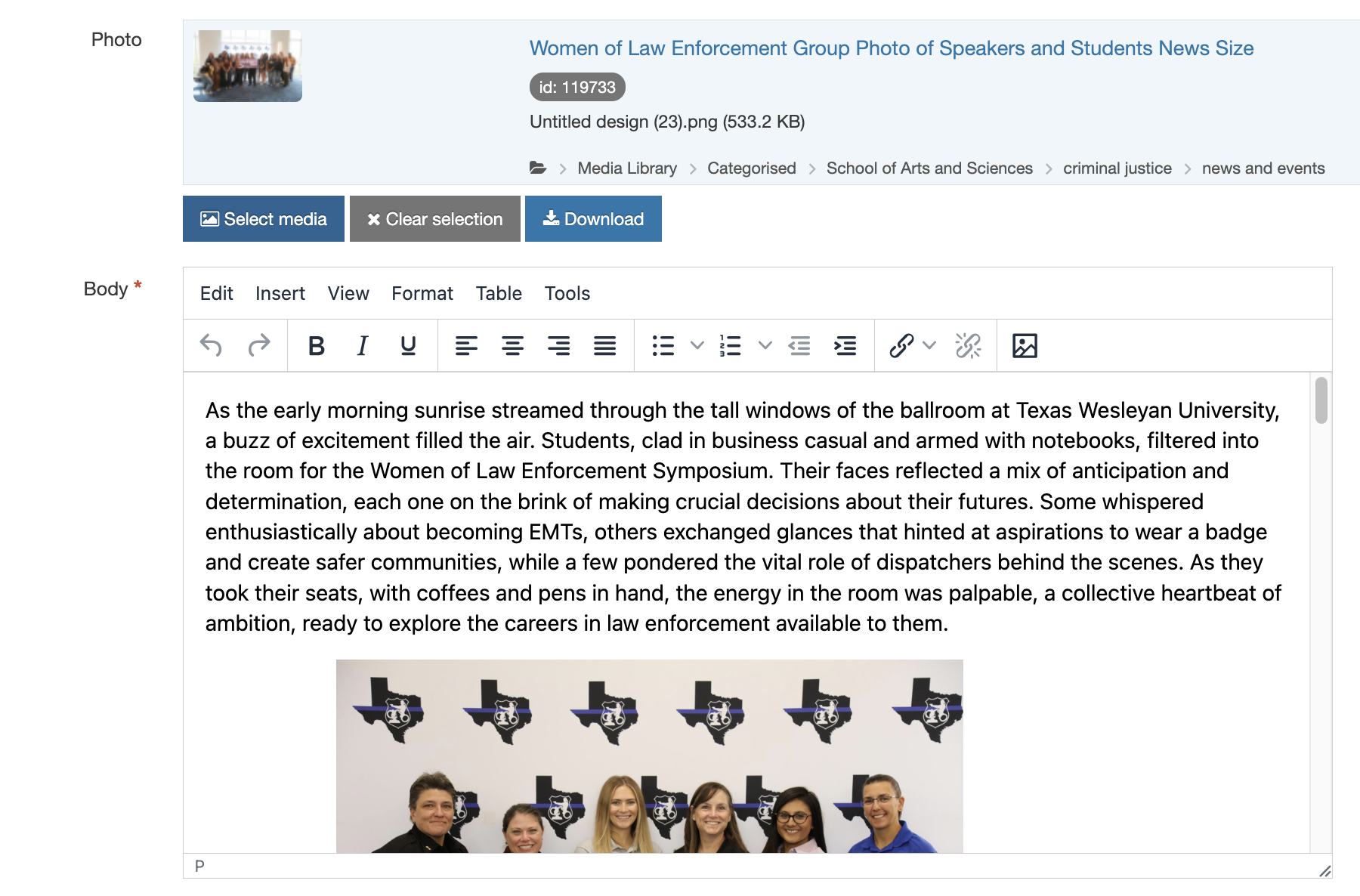 1. Click the Image box
2. Select the Photo you want to add to the story
3. Add them where you want in the story
Story Example in T4
Adding Several Photos to a Content Piece
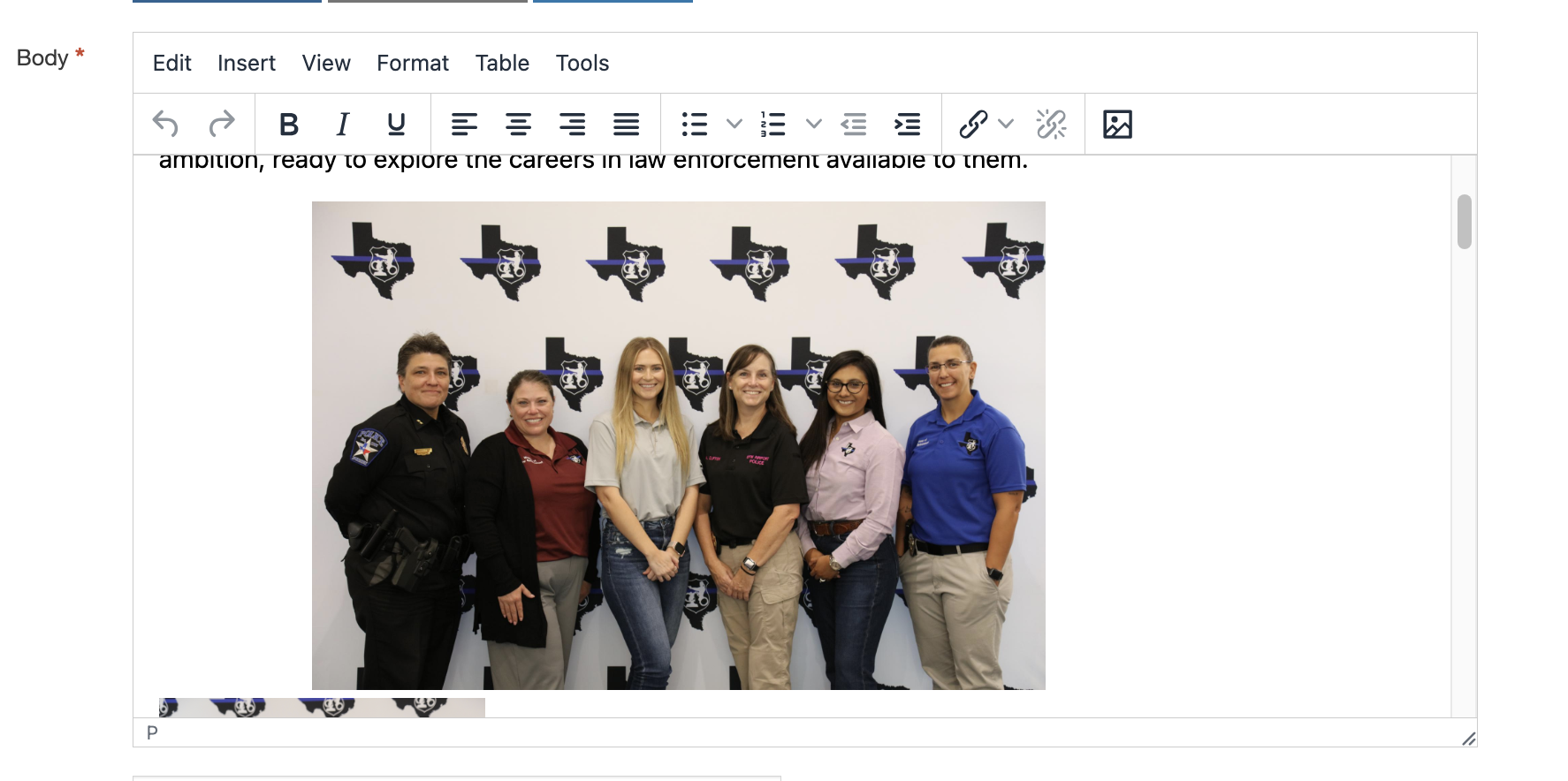 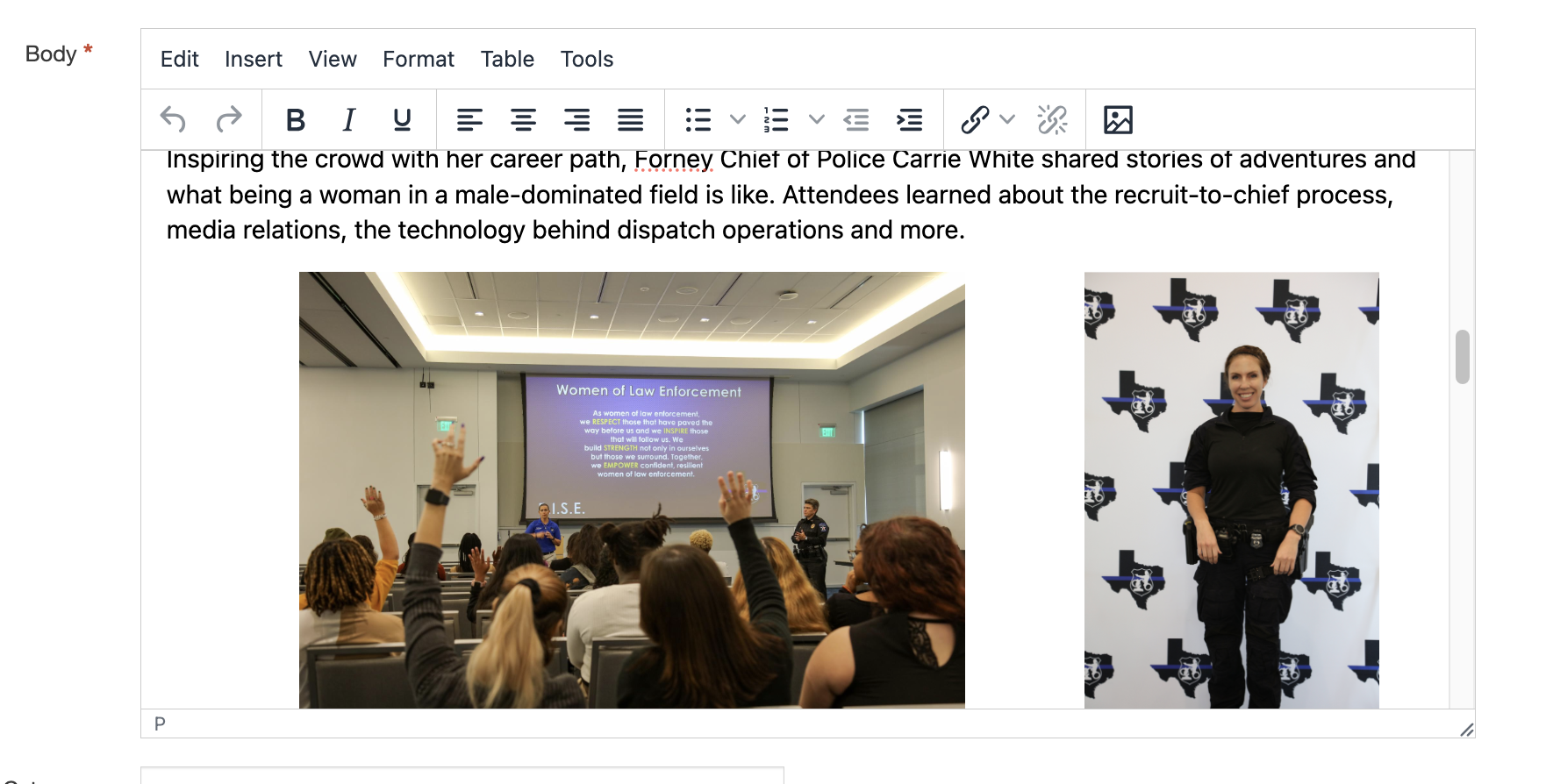 4. Add Spaces before and after 
the photos to space them out
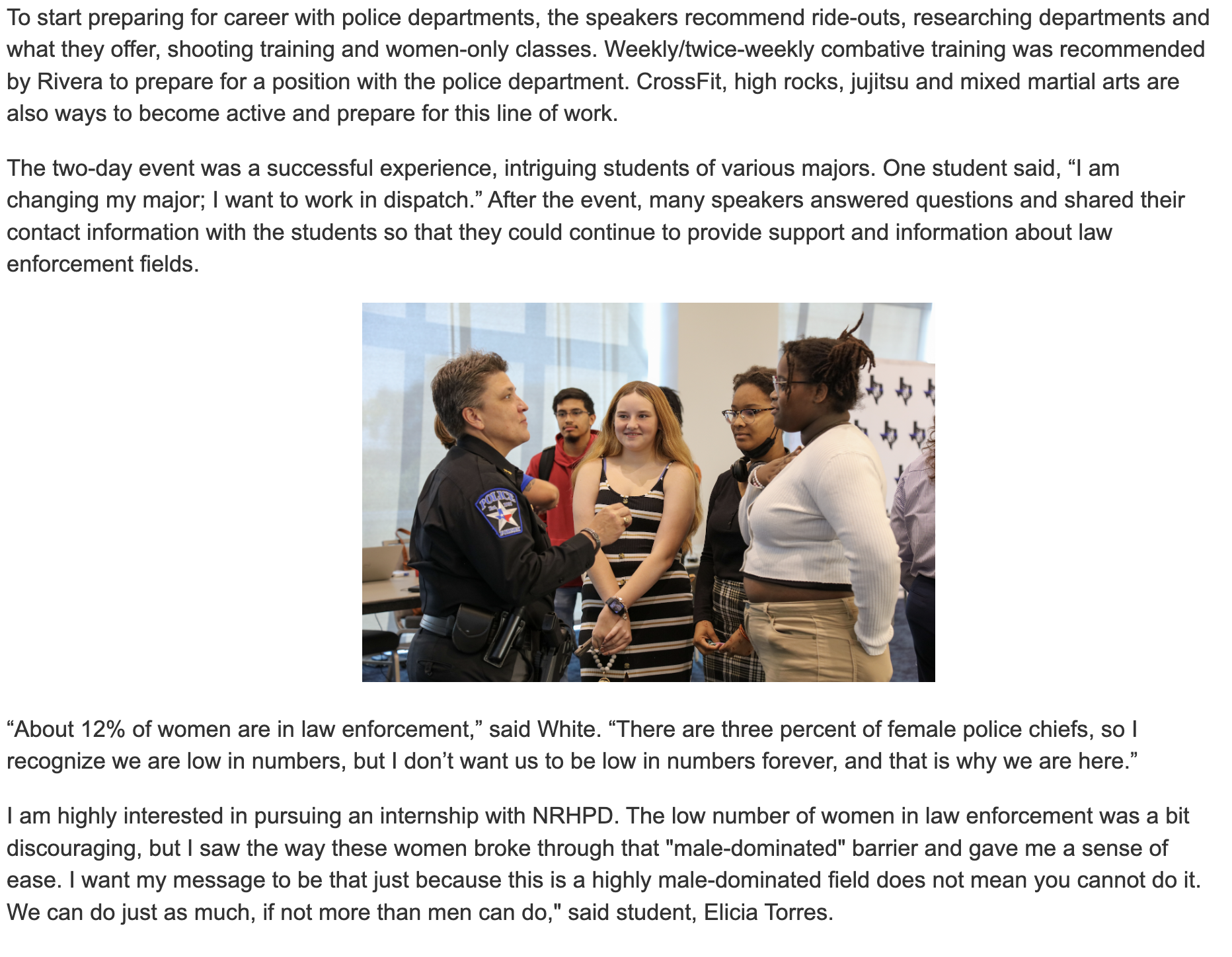 5. Click ”Preview” to view the 
story and how the photos look
New University Photographer
Christopher Jimenez Jr.
jimenezjr@txwes.edu


Schedule University Headshots:
Home > Communications > University Headshots 
https://txwes.edu/communications/university-headshots/
Mobile vs Desktop View
Control Option i
Mac: Command Option i
Change Dimensions
Check your pages & resize as needed!
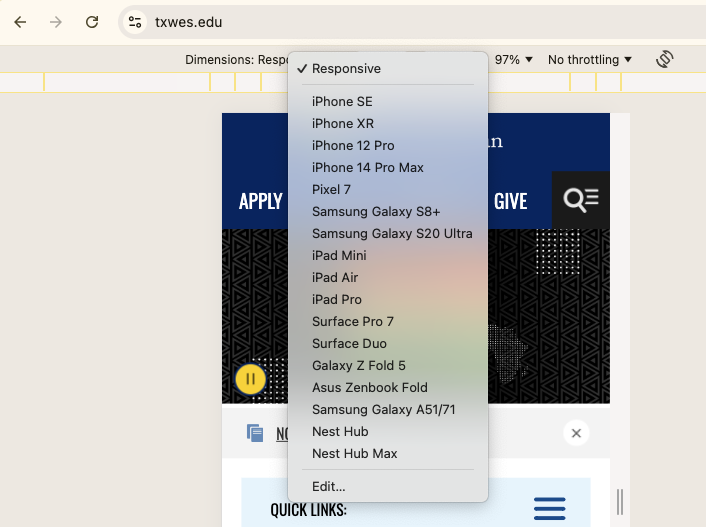 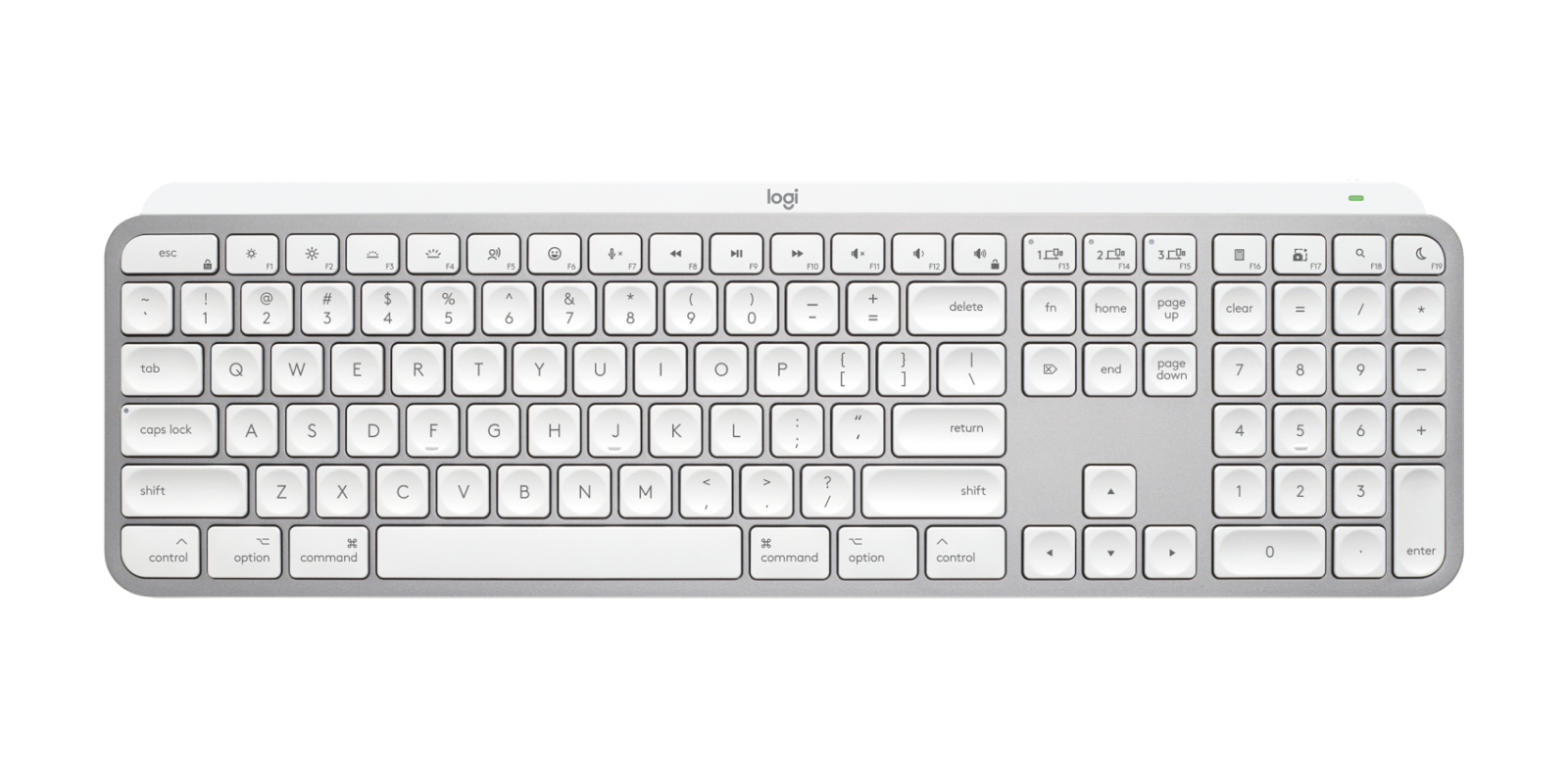 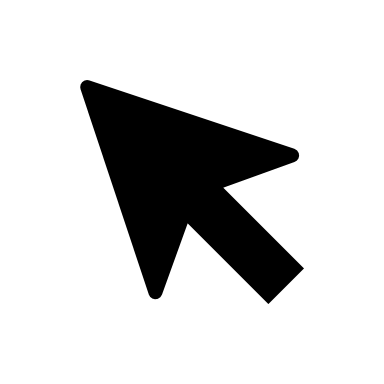 Updates!
One on One Time is Available 
Schedule a time to meet with us!
Submit a PWF
T4 is your oyster!
Stock Photos Folder 
Request from us! (PWF)
Photographer gathering Content

Auto Approve for Your Own Folders
Coming Soon: Responsibilities Form after Training
1 to 2 Volunteers for testing
Thank you! Got Questions?
Contact Us:
Adam Brewer | Web Developer
abrewer@txwes.edu (T4)
Kendal Clark | SEO Specialist
kdclark2@txwes.edu (T4)
Candice Soto | Project Manager 
soto@txwes.edu  (PWF)
Chris Jimenez | Photographer
jimenezjr@txwes.edu (Headshots)
Thank you for attending this training!
Please reach out if you have requests for topics to review next time!
Have a larger project you need assistance with from an admin? Submit a PWF request!
Keep up the good work!